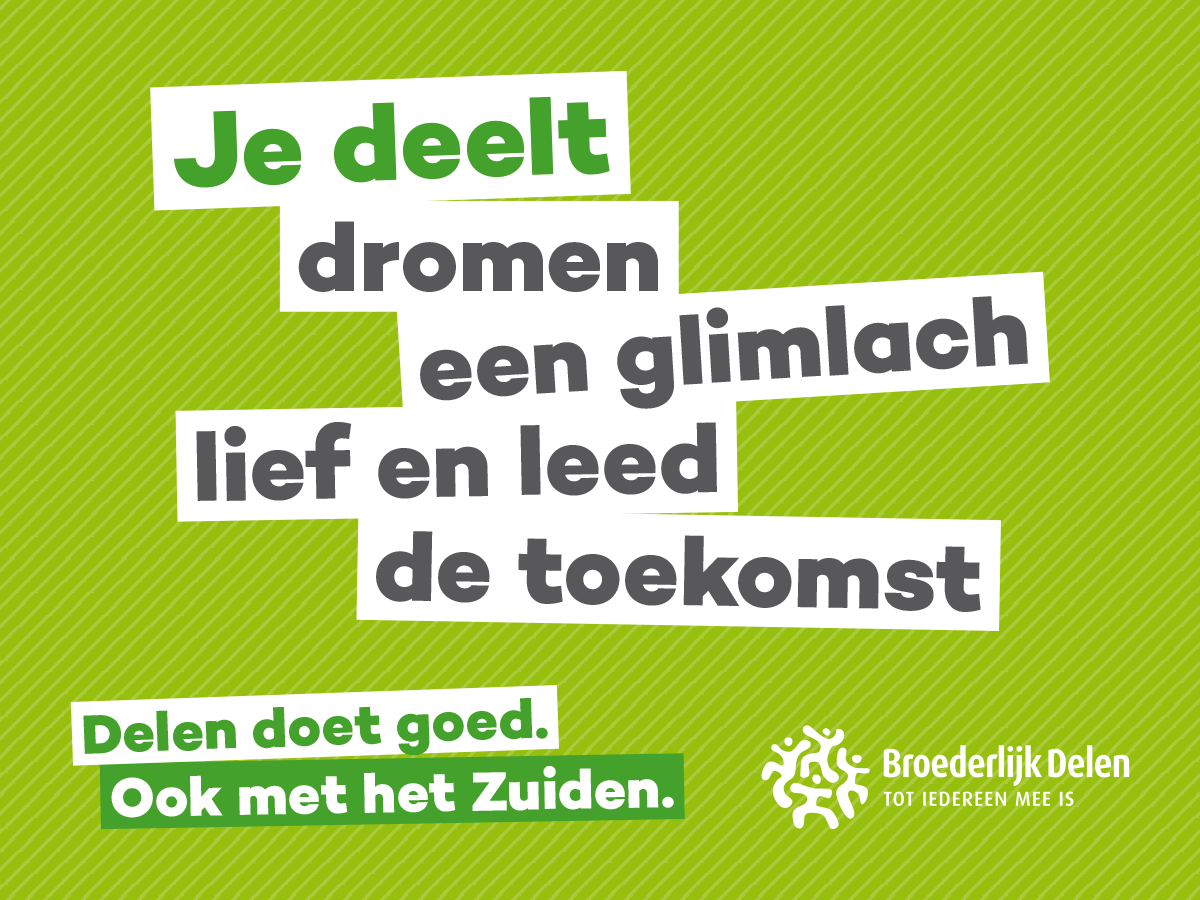 Algemene affiche
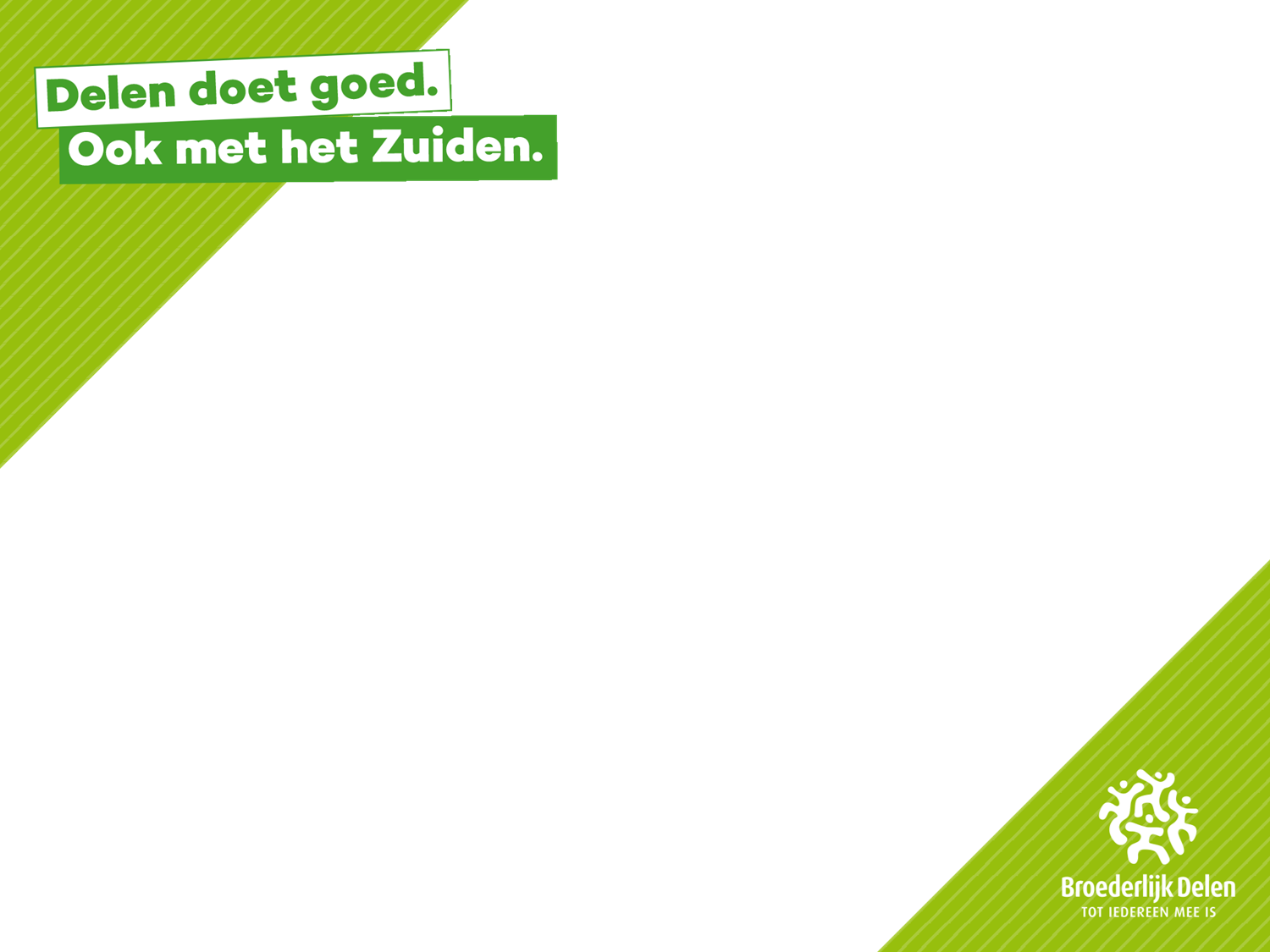 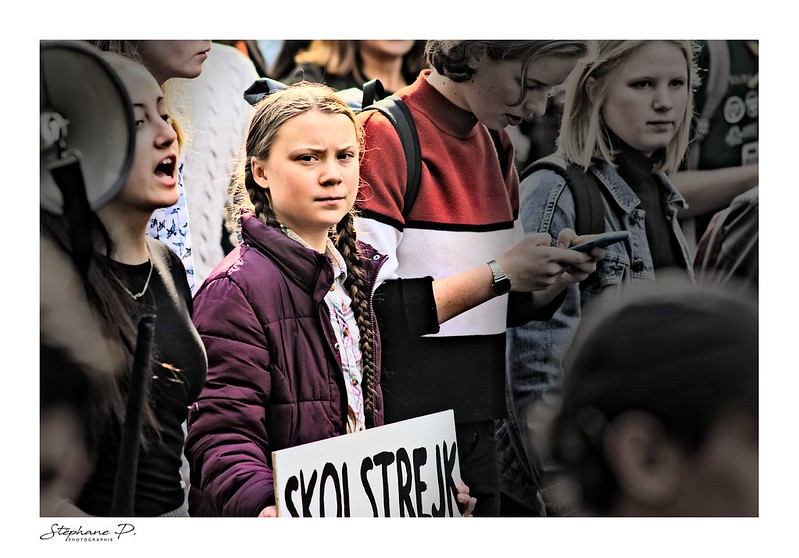 Wij mensen zijn geboren delers. Je deelt een droom of een overtuiging.
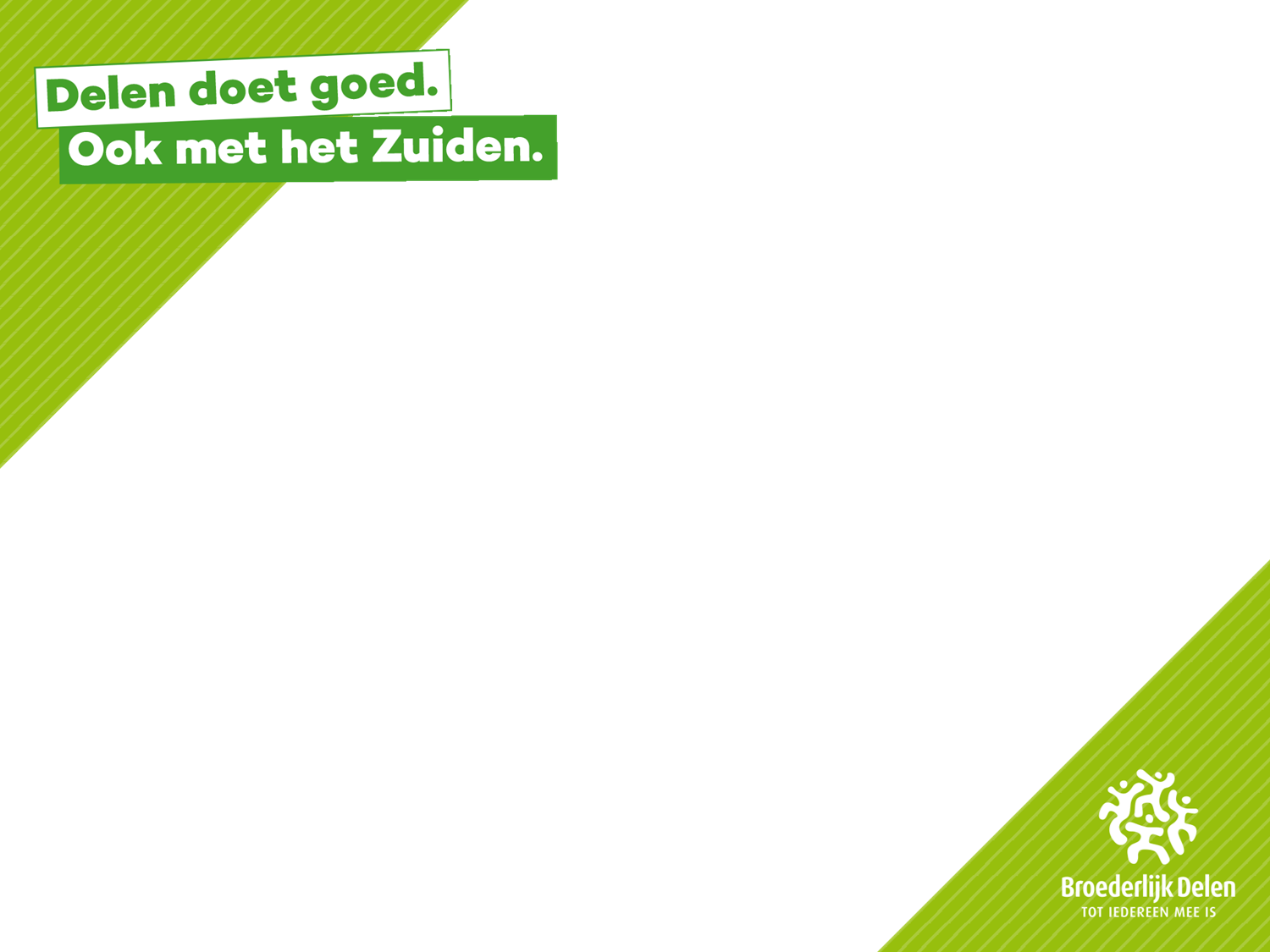 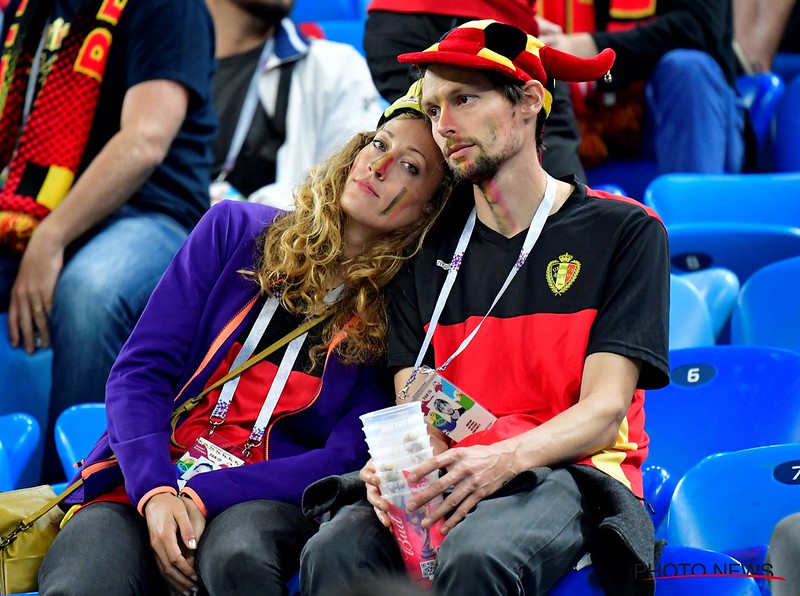 Sommigen delen tegenslag.
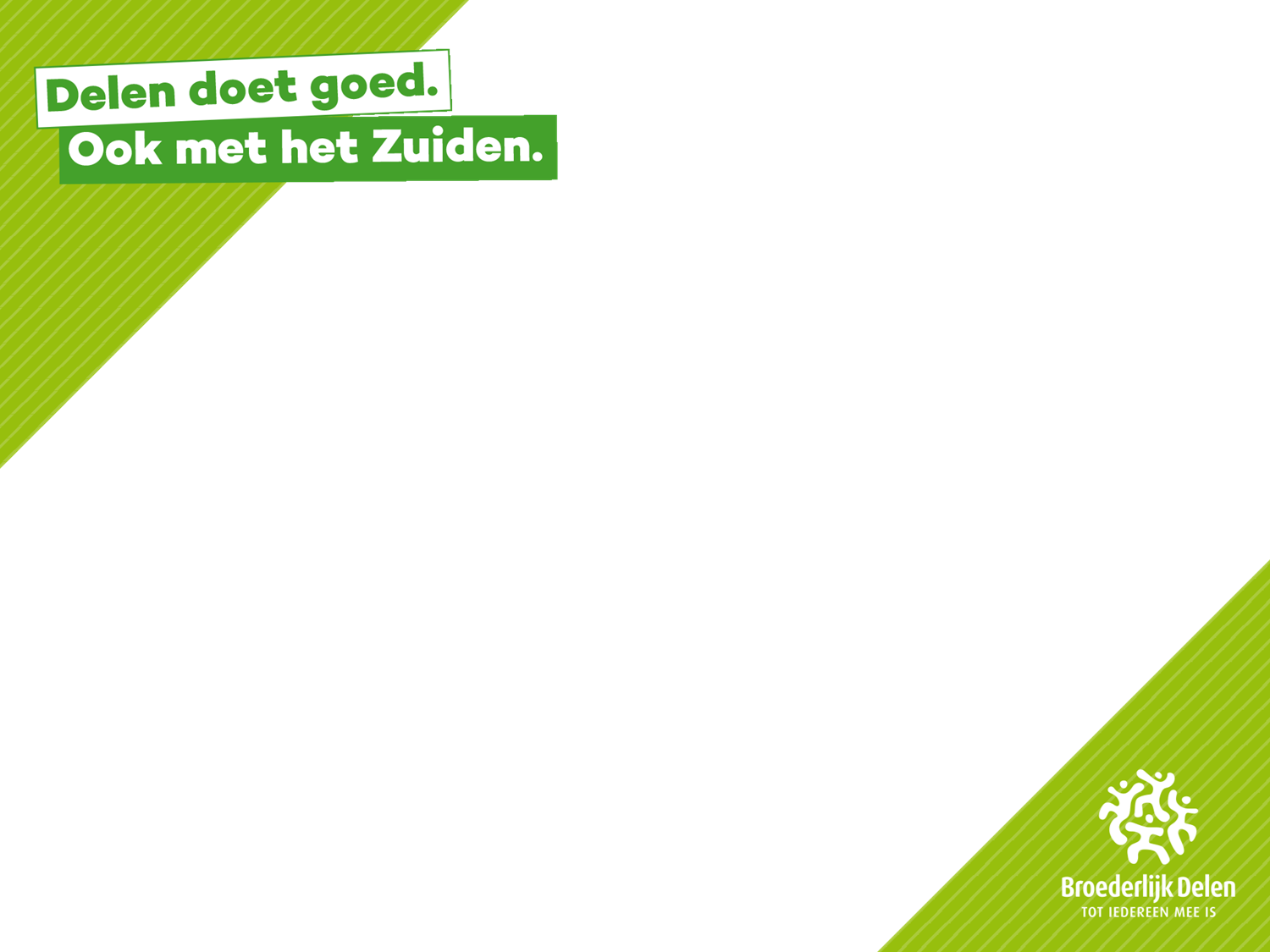 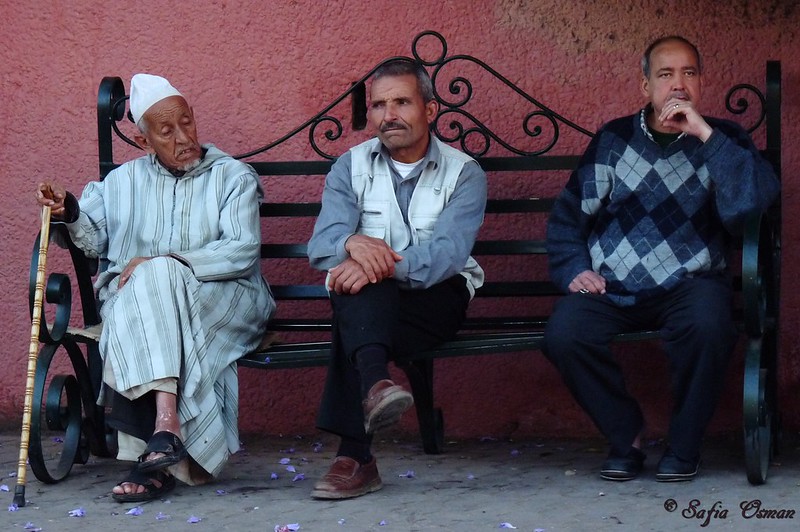 Anderen delen een bank.
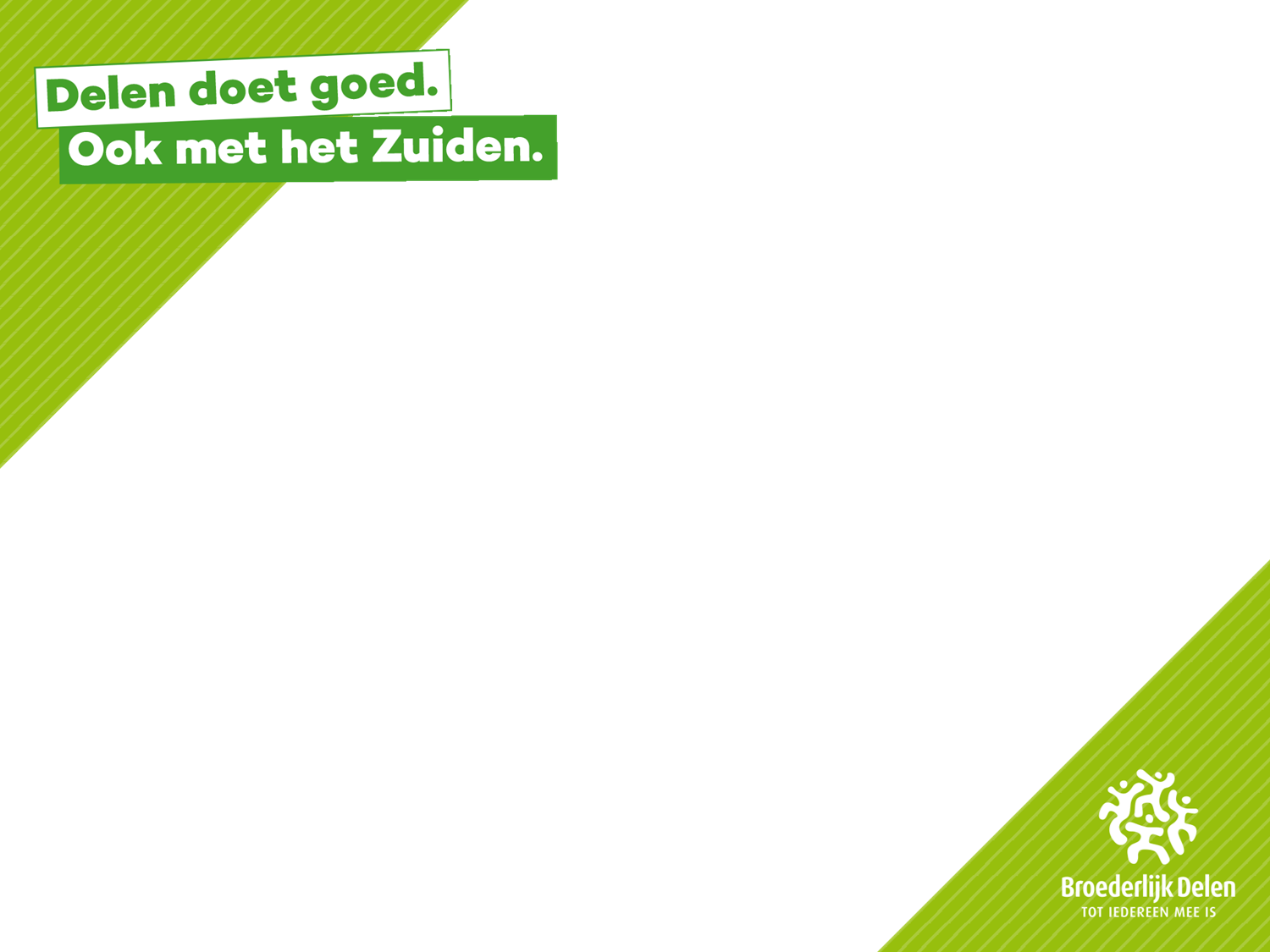 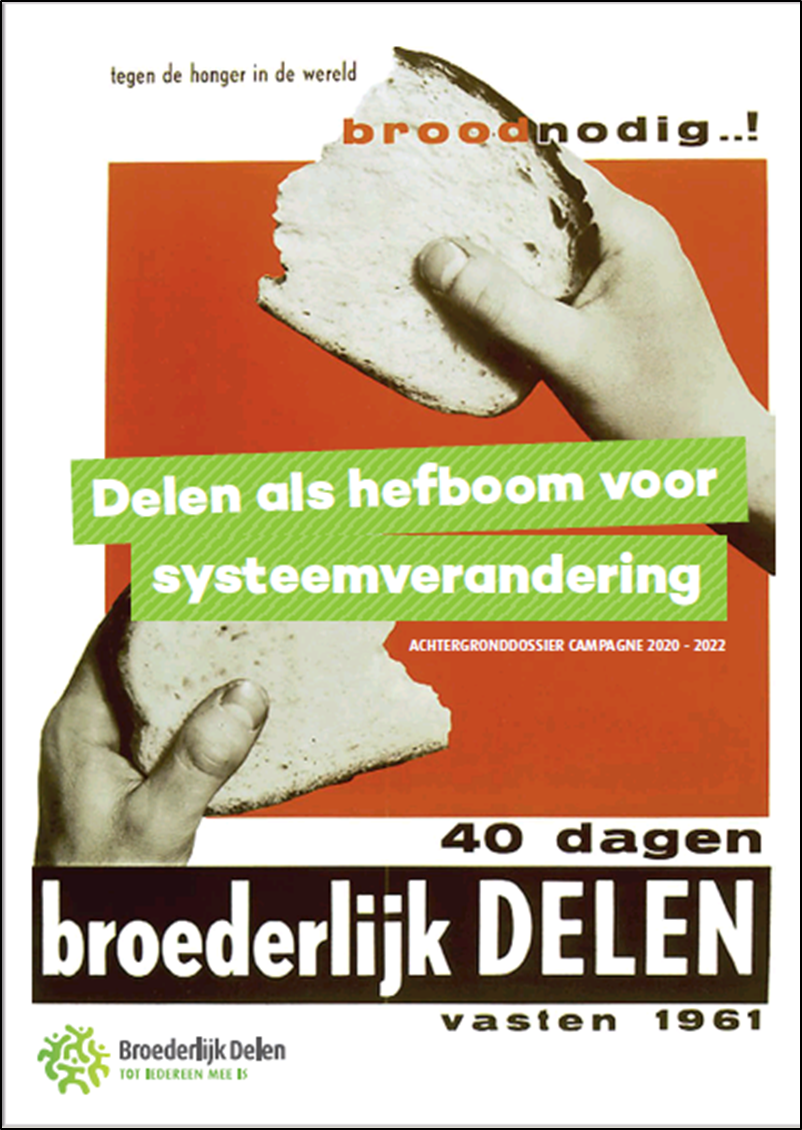 Delen is broodnodig in onze strijd voor een betere wereld waarin iedereen mee is.
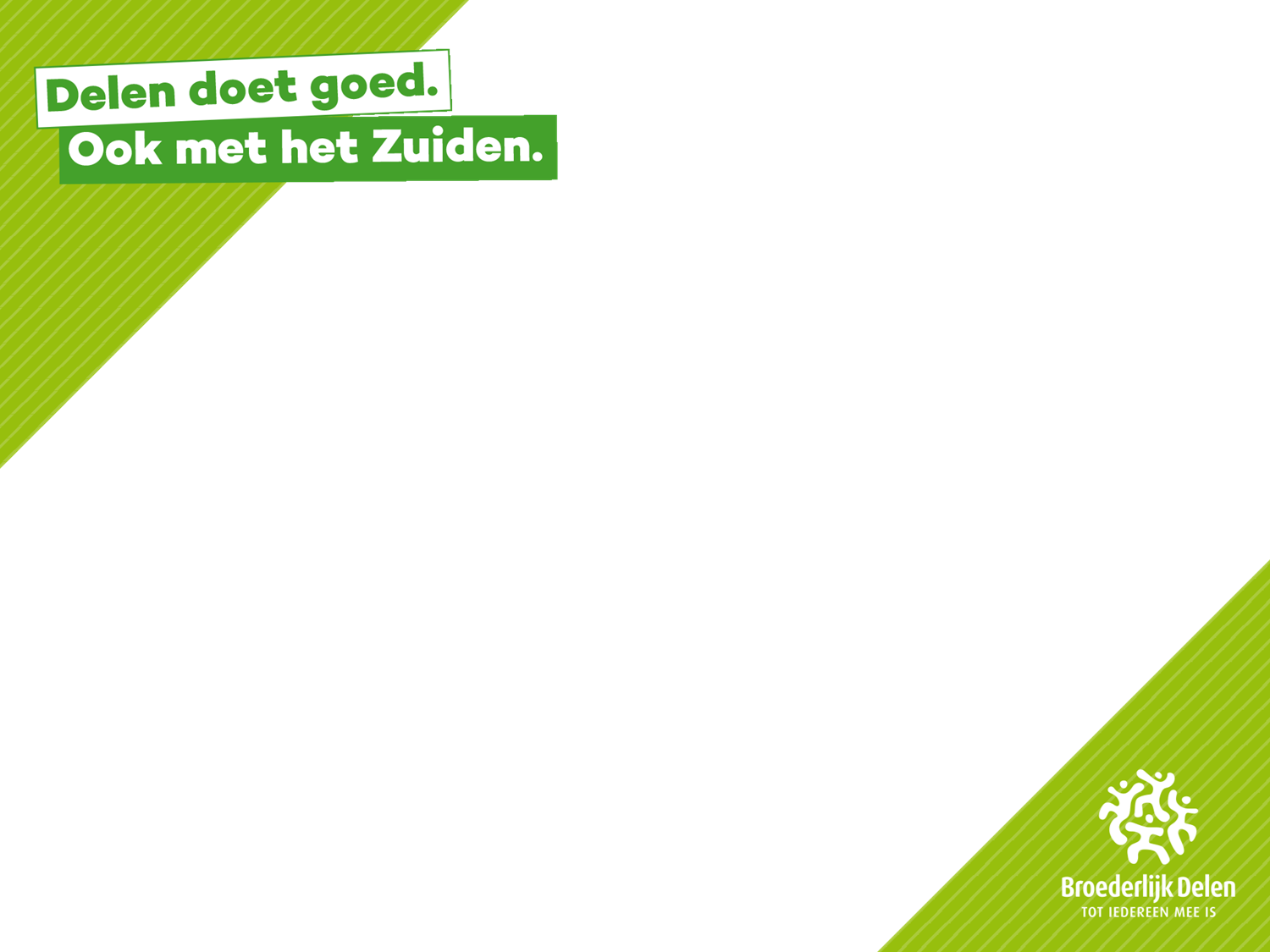 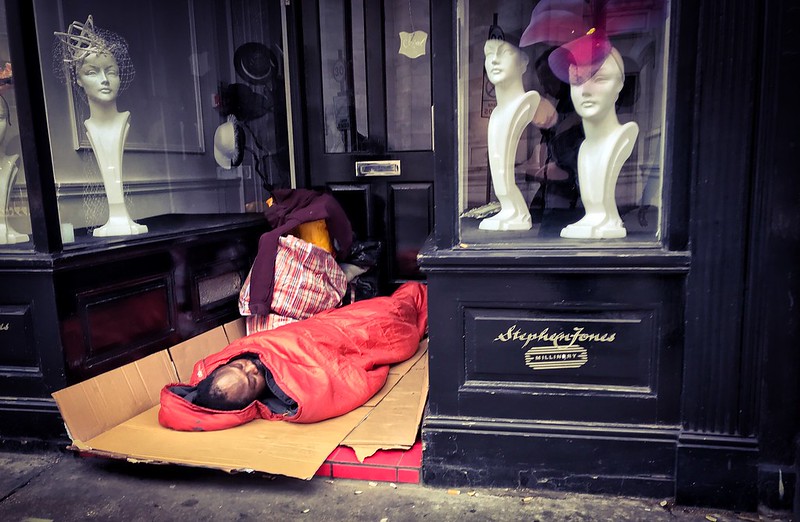 Ook vandaag nog. 
Kijk maar naar de sociale ongelijkheid
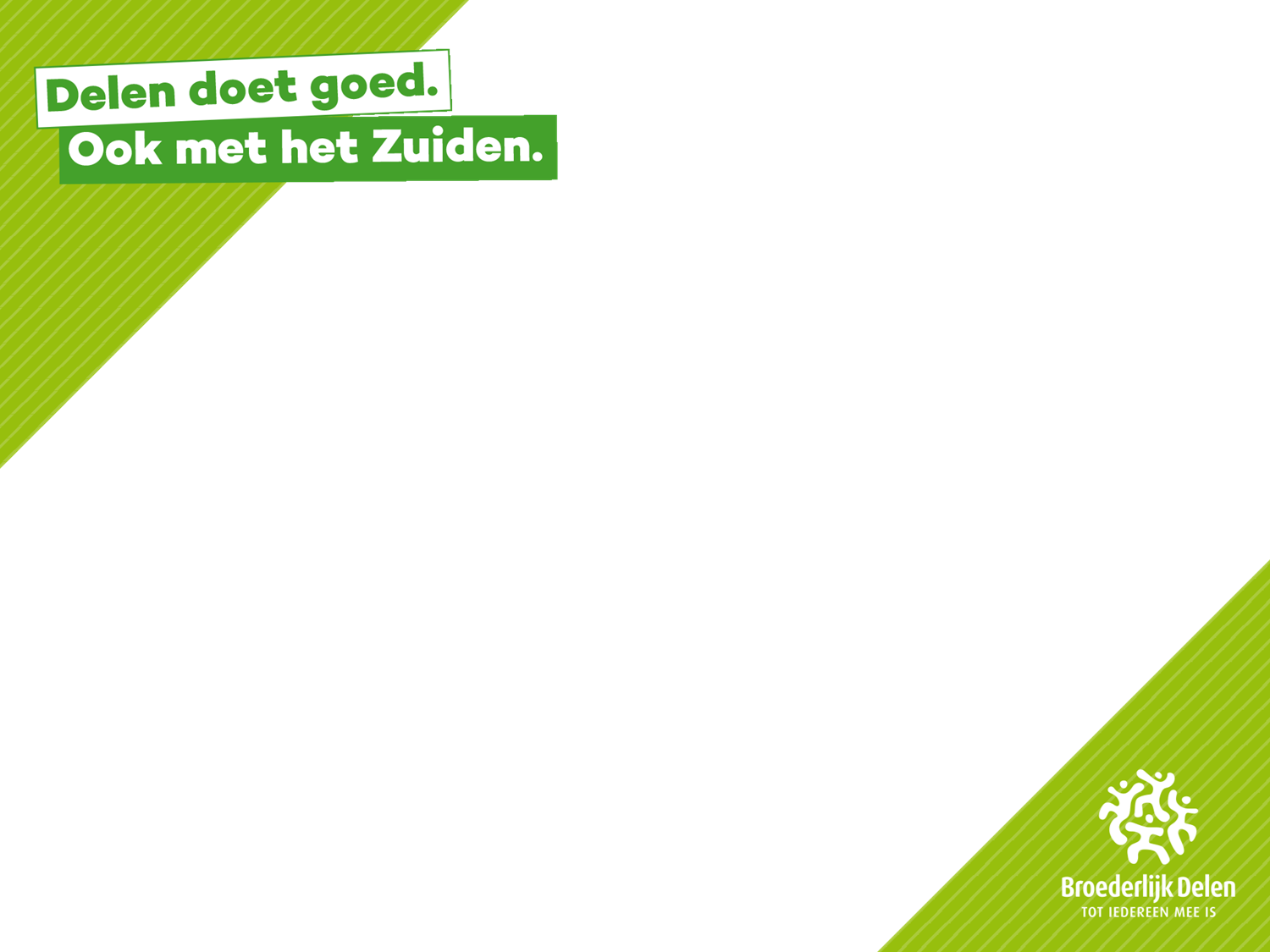 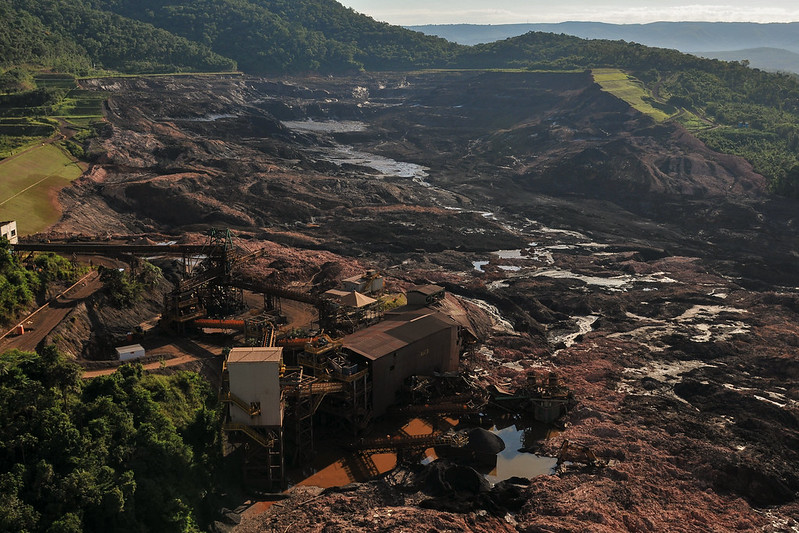 en de ecologische crisissen.
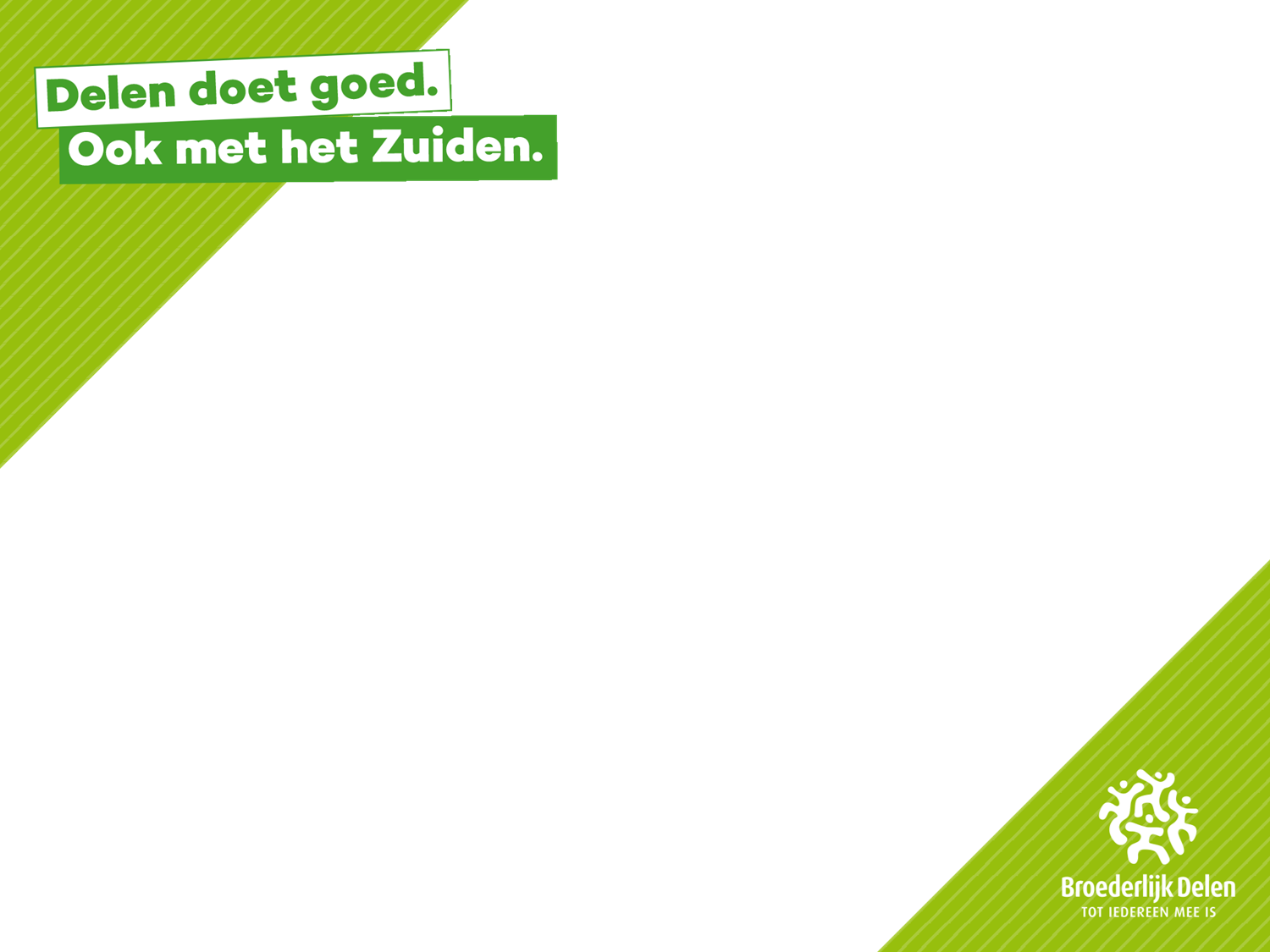 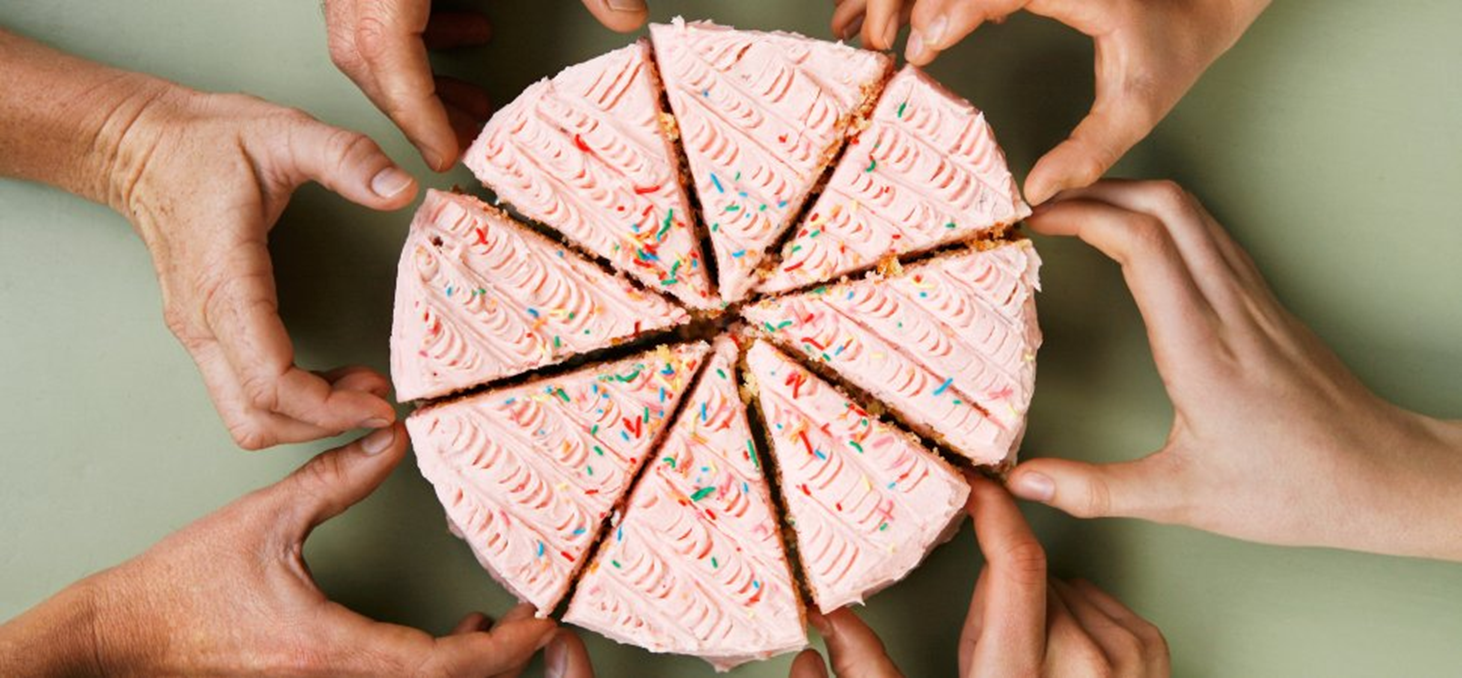 Door te verdelen wat we hebben en wat de aarde ons biedt, brengen we verandering in het leven van talloze mensen.
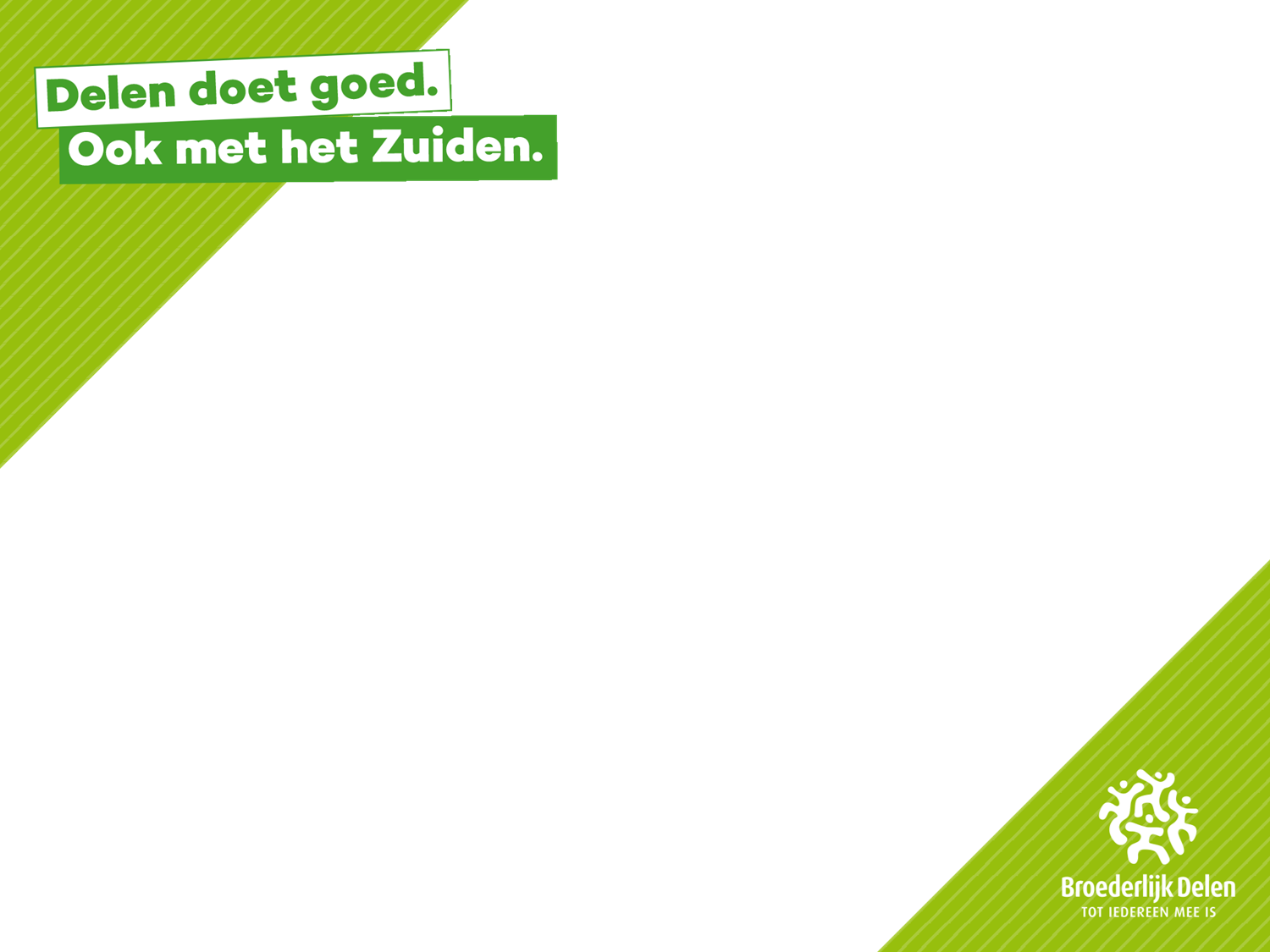 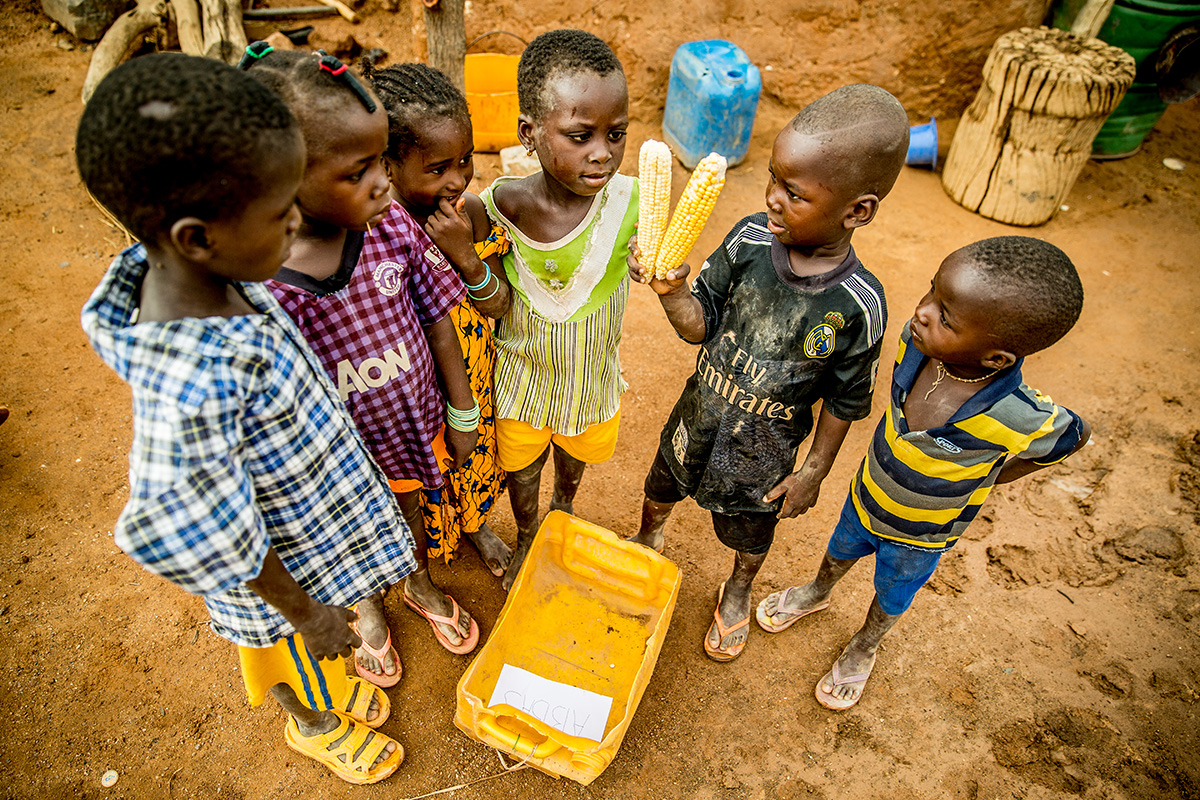 Zelfs als je maar een beetje kan delen, deel je meer dan je denkt.
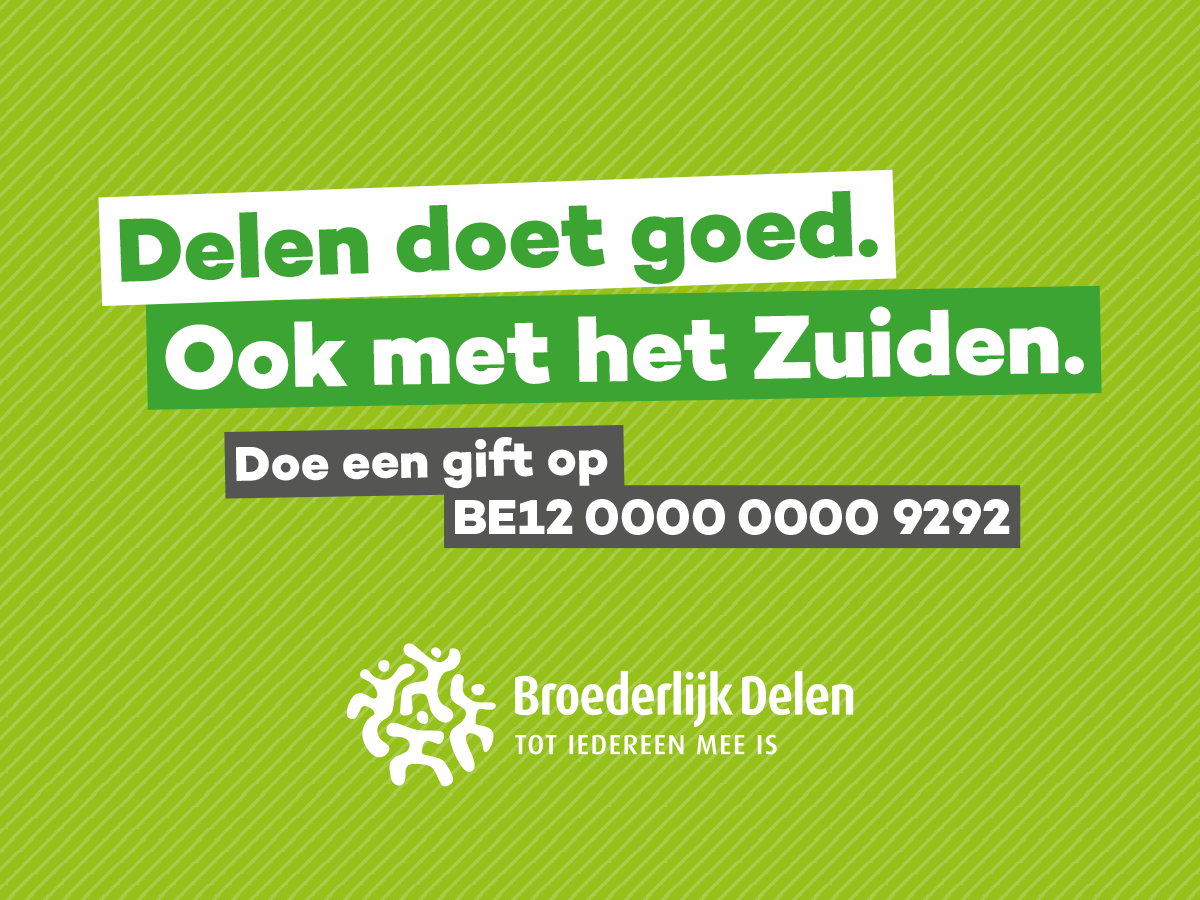